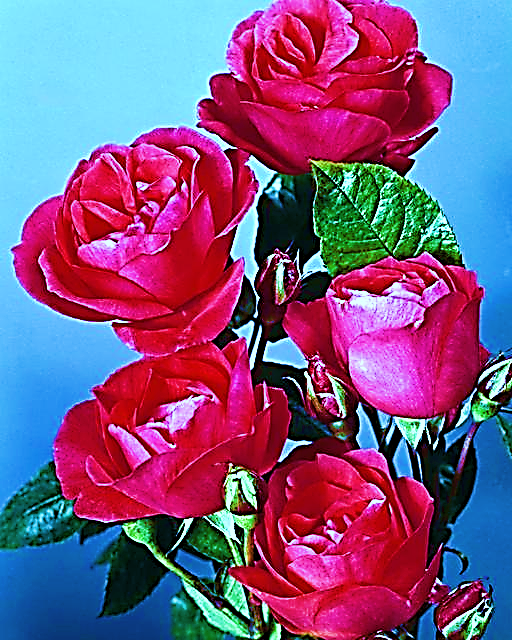 স্বাগতম
শিক্ষক পরিচিতি
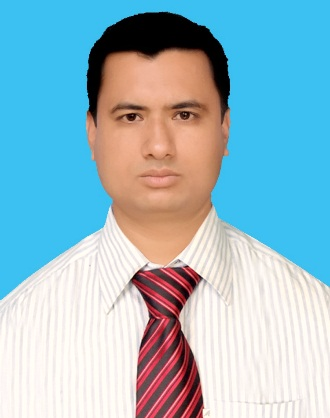 মোঃ  জামিনুর ইসলাম খন্দকার
সহকারি শিক্ষক (ইংরেজী)

আটি দাশড়া ঘুগইল দাখিল মাদ্রাসা 
মন্জা, ক্ষেতলাল, জয়পুরহাট ।
Contact: 01720-690285
E-mail: rintu263@gmail.com
পাঠ পরিচিতি
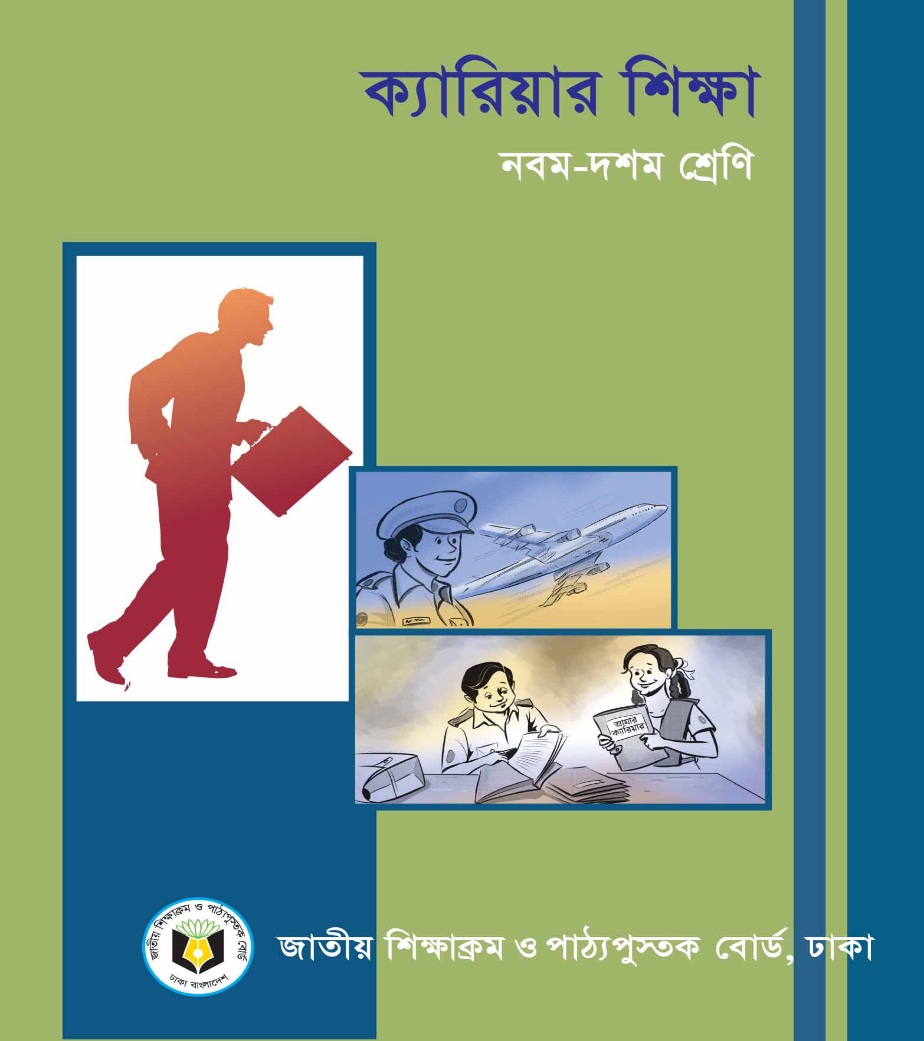 ছবিগুলো লক্ষ কর
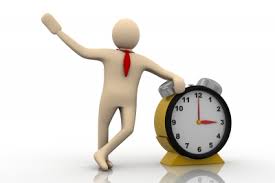 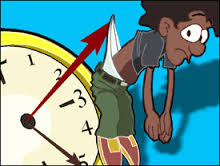 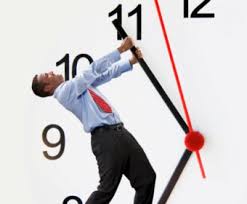 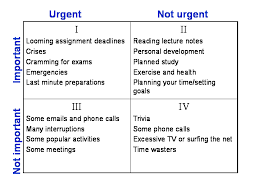 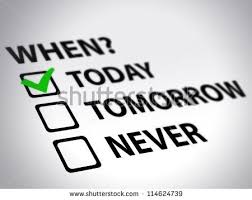 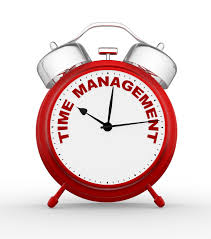 wfwWIwU †`L
ছবিগুলো ও ভিডিও দেখে তোমরা কি বুঝতে পারলে ?
AvR‡Ki cvV
mgq e¨e¯’vcbv
GB K‡›U›U †_‡K Avgiv hv hv wkL‡Z cvie
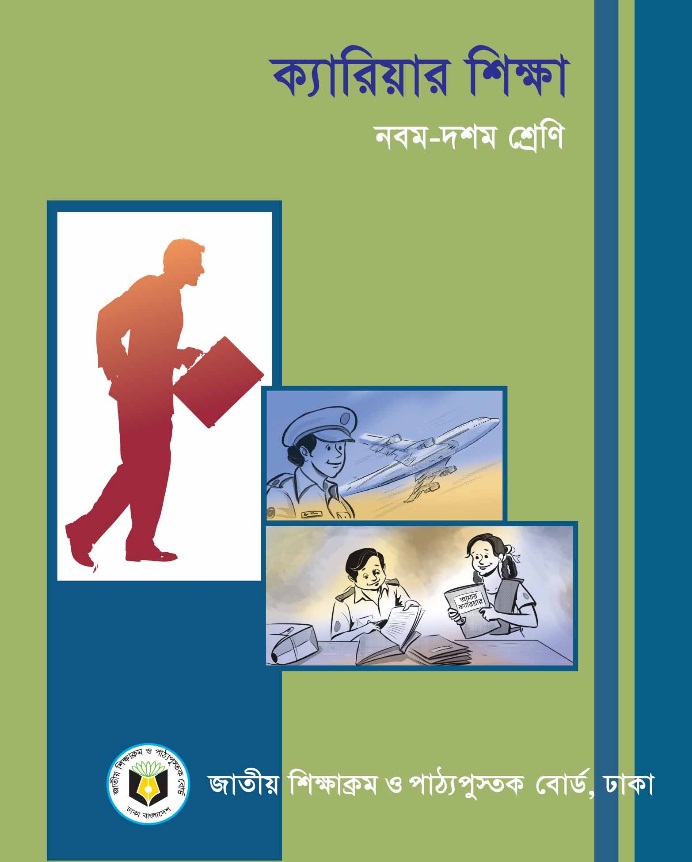 mgq e¨e¯’vcbvi mÁv |
mgq e¨e¯’vcbvi ¸iæZ¡ |
mgq e¨e¯’vcbv m¤ú‡K© wcUvi WªvKvi g‡Wj |
mgq e¨e¯’vcbv m¤ú‡K© w÷‡db Kwfi g‡Wj |
K¨vwiqvi MV‡b mgq e¨e¯’vcbvi f‚wgKv |
mgq e¨e¯’vcbvi mÁv
cwiKwíZ KvR¸‡jv‡K mgq Abyhvqx fvM K‡i Ges ev¯Íevqb K‡i m‡e©vËg e¨envi wbwðZ Kiv‡K mgq e¨e¯’vcbv e‡j |
mgq e¨e¯’vcbvi g‡Wj
weL¨vZ †jLK wcUvi WªvKvi Zvi “The Effective Executive” eB‡Z 
mgq e¨e¯’vcbv g‡W‡ji wZbwU avc D‡jøL K‡i‡Qb-
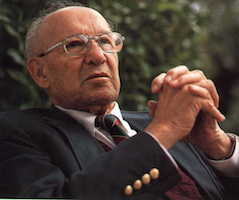 mgq e¨e¯’vcbv → wbi_©K Pvwn`v wPwýZKiY → Kg© m¤úv`b
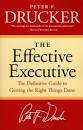 mgq we‡k­lYt cÖ‡Z¨‡K Zvi wb‡Ri Kgc‡¶ GK mßv‡ni †iKW© ivK‡Z n‡e Ges mgq we‡k­lY K‡i KZUzKz mgq cÖK…Zc‡¶ Kv‡R ‡j‡M‡Q Avi KZUzKz mgq AcPq n‡q‡Q Zv Avjv`v Ki‡Z n‡e| G‡¶‡Î mZZvi cwiPq w`‡Z n‡e| cÖ‡qvR‡b Kv‡Qi KvD‡K mv‡_ ivLv †h‡Z cv‡i|
 
wbi_©K Pvwn`v wPwýZKiYt mgq we‡k­l‡Yi ci †`Lv hv‡e cÖwZw`b Ggb A‡bK KvR Kiv nq, hvi †Kv‡bv `iKvi †bB Ges hv PvB‡j ev` †`Iqv hvq| G ai‡bi KvR¸‡jv wPwýZ K‡i ivL‡Z n‡e Ges cieZ©x‡Z Kv‡Ri g‡a¨ hv‡Z G¸‡jv XyK‡Z bv cv‡i †mw`‡K j¶¨ ivL‡Z n‡e| 
 
Kg© m¤úv`bt mgqvbyhvqx Kv‡Ri cwiíbv Ges nv‡Z ch©vß mgq wb‡q KvR¸‡jv m¤úv`b Ki‡Z n‡e| cwiKwíZ mg‡qi g‡a¨ Ggb †Kvb Kv‡R weiwZ ev e¨vNvZ N‡U Ggb †Kvb KvR Kiv hv‡e bv|
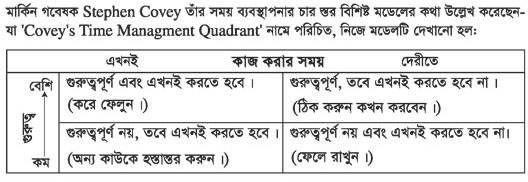 mgq e¨e¯’vcbvi ¸iæZ¡
K¨vwiqvi MV‡b mgq e¨e¯’vcbvi f~wgKv
দলিয় কাজ
MCQ
eû wbe©vPbx cÖkœ
1. ‘The Effective Executive’ eBwU †K wj‡L‡Qb ?
(K) w÷‡db ‡Kvwf (L) †Wvbvì mycvi (M) wcUvi WªvKvi (N) wnjvix wK¬bUb
2. mg‡qi ---- e¨enviB n‡”Q mgq e¨e¯’vcbv |
(K) Ah_v (L) wbqwšÎZ (M) cwiKwíZ (N) Aí
3. mgq e¨e¯’vcbvi gva¨‡g mKj KvR Ki‡j wK nq ?
(K) Kg KvR Kiv hvq (L) KvR R‡g _v‡K bv (M) Kv‡R †ewk mgq jv‡M (N) mdjZv Av‡m bv
4. ‘Covey’s Time Mangement Quadrant’ Gi avc KqwU ?
(K) 1 wU (L) 2 wU  (M) 3 wU (N) 4 wU
5. wcUvi WªvKv‡ii mgq e¨e¯’vcbv g‡W‡ji †kl avc †KvbwU ?
(K) Kg© m¤úv`b                   (L) mgq we‡kølY 
(M) wbi_©K Pvwn`v wPwýZKiY (N) Kg© ZvwjKv cÖ¯‘Z
6. †h KvR ¸iæZ¡c~Y© bq, Z‡e GLbB Ki‡Z n‡e-  Zv wK Ki‡Z n‡e ?
(K) ‡d‡j ivL‡Z n‡e                  (L) K‡i †dj‡Z n‡e 
(M) Ab¨ KvD‡K n¯ÍvšÍi Ki‡Z n‡e (N) Kv‡Ri mgq wVK Ki‡Z n‡e
মুল্যায়ন
উত্তরগুলো মিলিয়ে দেখ
1. ‘The Effective Executive’ eBwU †K wj‡L‡Qb ?
(K) w÷‡db ‡Kvwf (L) †Wvbvì mycvi (M) wcUvi WªvKvi (N) wnjvix wK¬bUb
2. mg‡qi ---- e¨enviB n‡”Q mgq e¨e¯’vcbv |
(K) Ah_v (L) wbqwšÎZ (M) cwiKwíZ (N) Aí
3. mgq e¨e¯’vcbvi gva¨‡g mKj KvR Ki‡j wK nq ?
(K) Kg KvR Kiv hvq (L) KvR R‡g _v‡K bv (M) Kv‡R †ewk mgq jv‡M (N) mdjZv Av‡m bv
4. ‘Covey’s Time Mangement Quadrant’ Gi avc KqwU ?
(K) 1 wU (L) 2 wU  (M) 3 wU (N) 4 wU
5. wcUvi WªvKv‡ii mgq e¨e¯’vcbv g‡W‡ji †kl avc †KvbwU ?
(K) Kg© m¤úv`b                   (L) mgq we‡kølY 
(M) wbi_©K Pvwn`v wPwýZKiY (N) Kg© ZvwjKv cÖ¯‘Z
6. †h KvR ¸iæZ¡c~Y© bq, Z‡e GLbB Ki‡Z n‡e-  Zv wK Ki‡Z n‡e ?
(K) ‡d‡j ivL‡Z n‡e                  (L) K‡i †dj‡Z n‡e 
(M) Ab¨ KvD‡K n¯ÍvšÍi Ki‡Z n‡e (N) Kv‡Ri mgq wVK Ki‡Z n‡e
বাড়ির কাজ
তোমরা সবাই আগামি এক সপ্তাহে যে কাজগুলো করবে তার একটি করে তালিকা প্রস্তুত করে আনবে ।
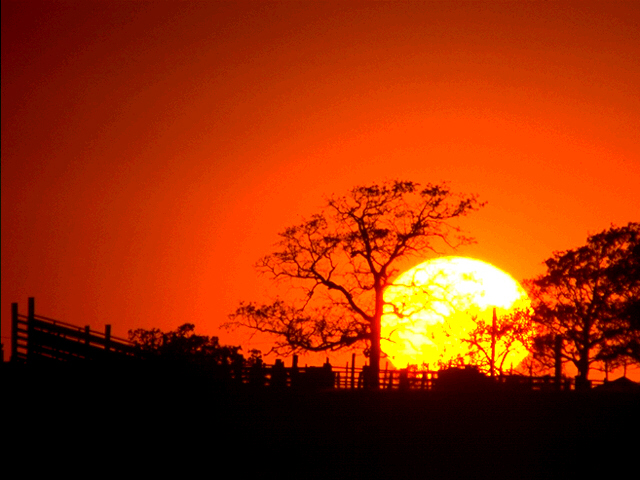 ‡Lv`v nv‡dR